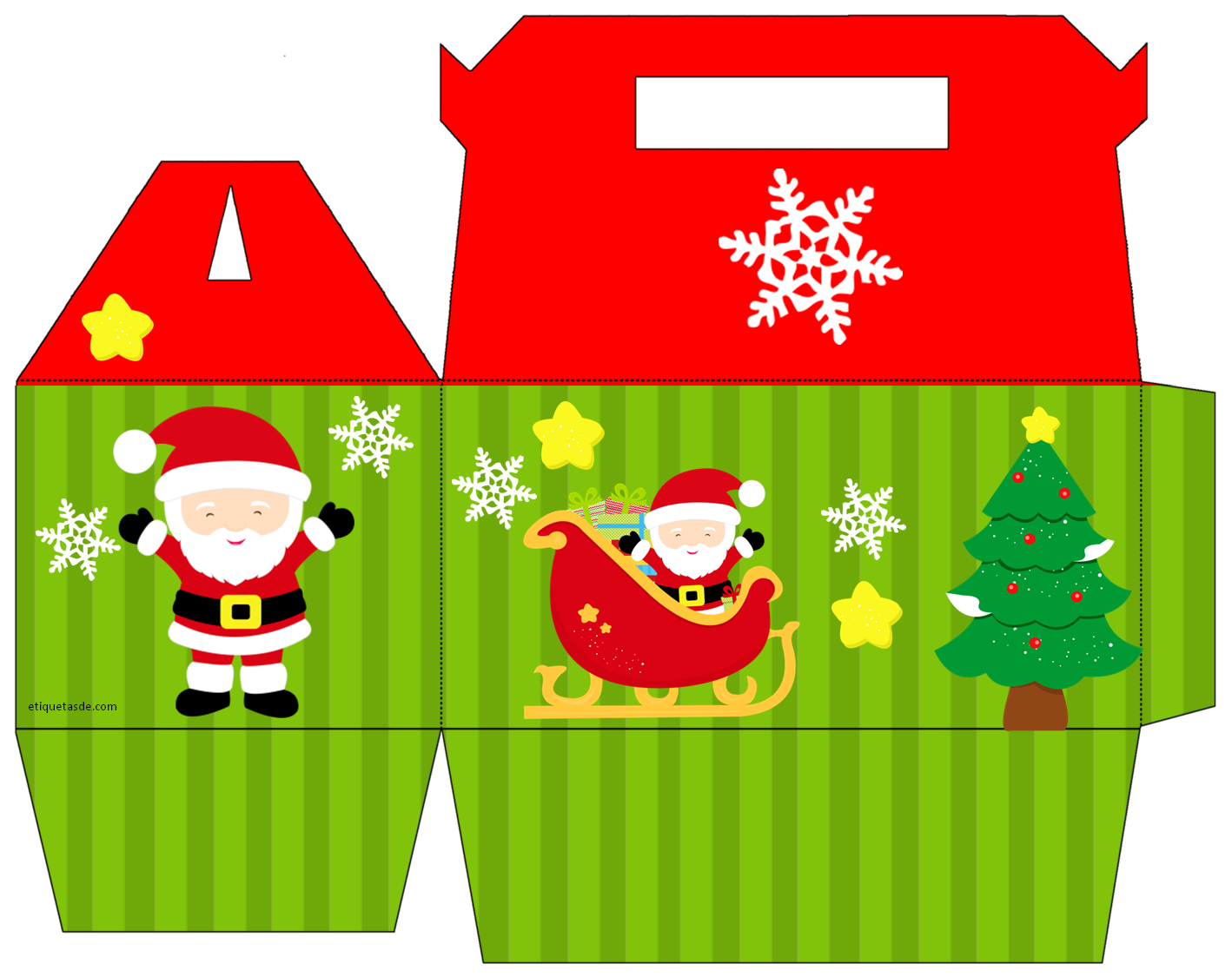 Cajita  Valijita 2
Imprime 2 de esta plantilla  para formar una cajita
Hoja-Papel A4/Carta
etiquetasde.com
Feliz Navidad